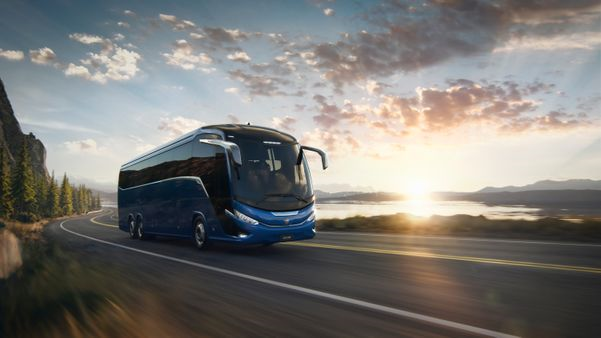 2023
ABRIL
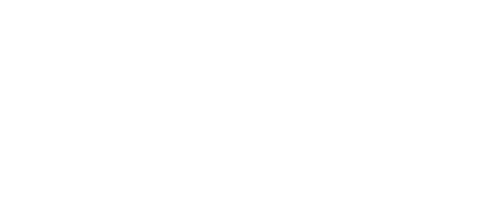 BOLETÍN
MOVIMIMIENTO DE PASAJEROS
PRIMER TRIMESTRE DE 2023
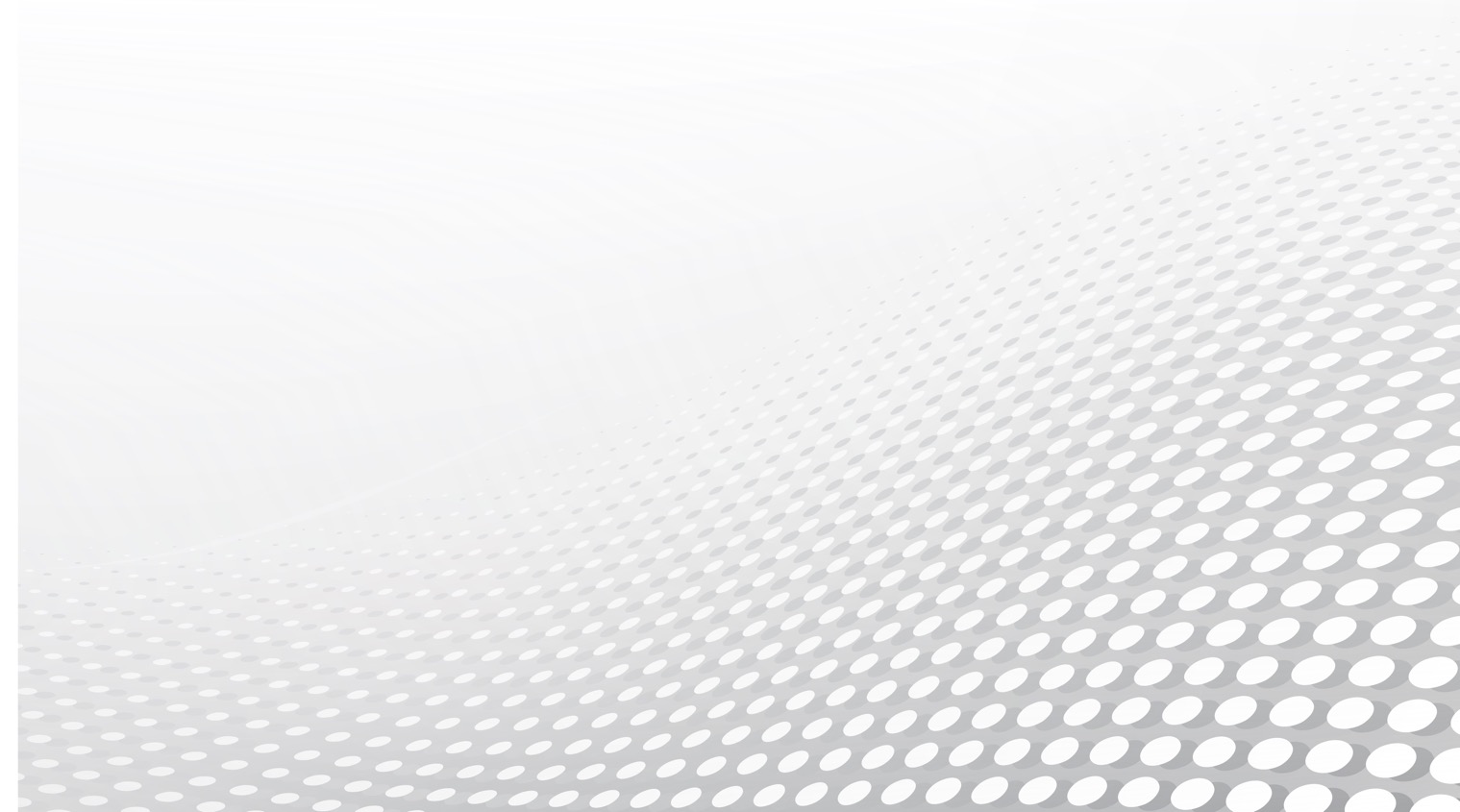 La Cámara de Transporte de Pasajeros de la ANDI, creada en el año 2007 como vocera de las empresas de transporte urbano e intermunicipal de pasajeros en Colombia, promueve el fortalecimiento, la transformación y la competitividad del sector, contribuyendo en la construcción de un mejor país. 
 
Dentro de nuestros retos estratégicos se incluye contribuir al fortalecimiento del sector, vocería y representación ante sus intereses legítimos; así como posicionarse como un sector de alto valor y responsabilidad social.
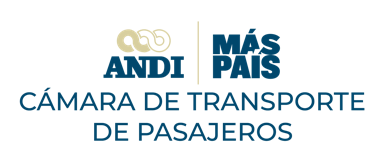 2
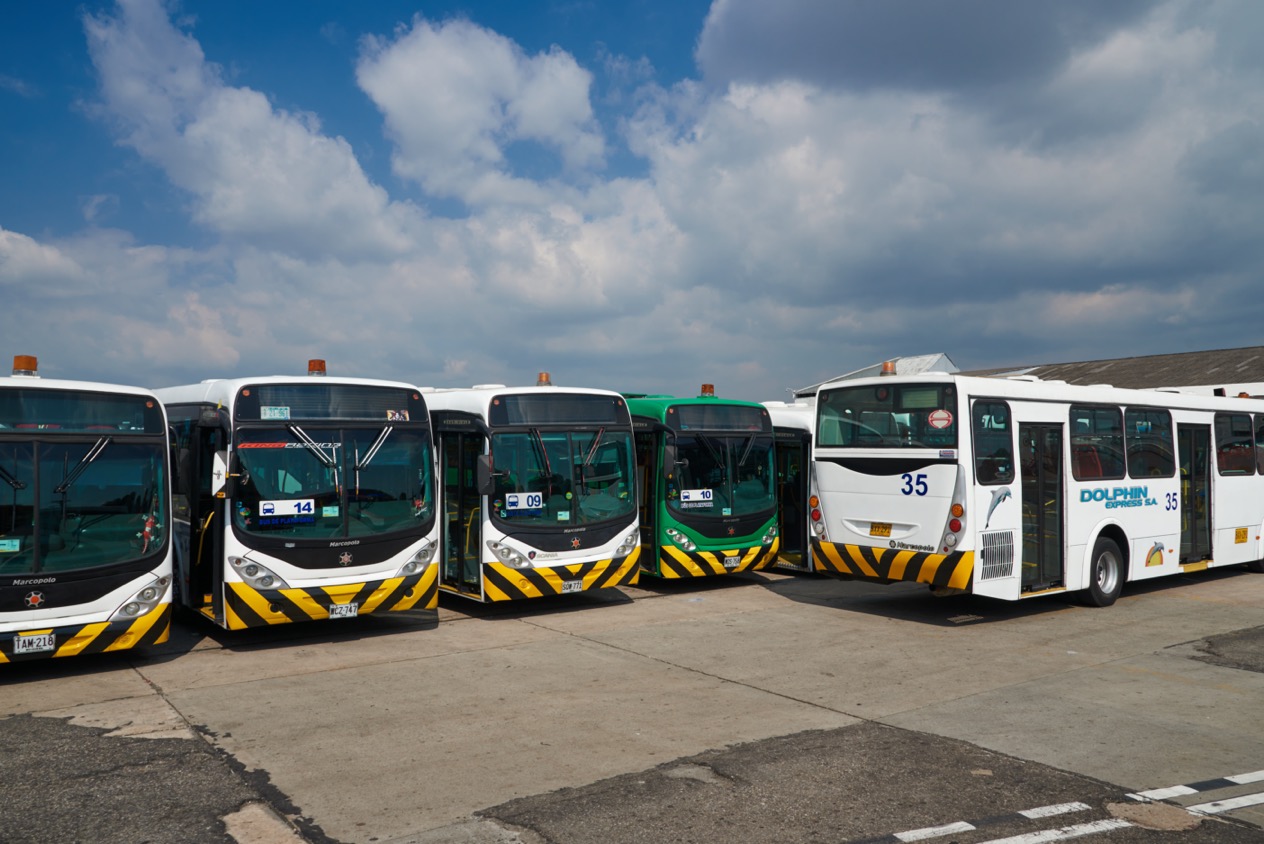 MOVIMIENTO DE PASAJEROS PRIMER TRIMESTRE DEL AÑO 2023.
BOLETÍN
CIFRAS ORIGEN DESTINO DESDE LAS TERMINALES- ENERO, FEBRERO Y MARZO DEL 2023
MOVIMIENTO DE PASAJEROS
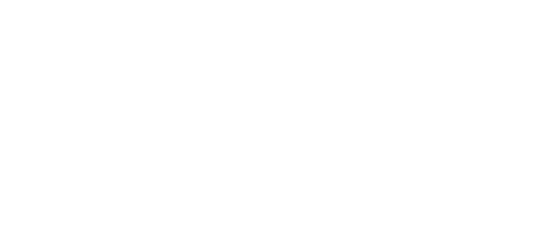 VARIACIÓN MOVIMIENTO DE PASAJEROS 2022-2023
RUTAS CON MAYOR FRECUENCIA DE PASAJEROS.
TOP. 10 RUTAS CON MAYOR FRECUENCIA DE PASAJEROS.
CIUDADES CON MAYOR FRECUENCIA DE PASAJEROS.
3
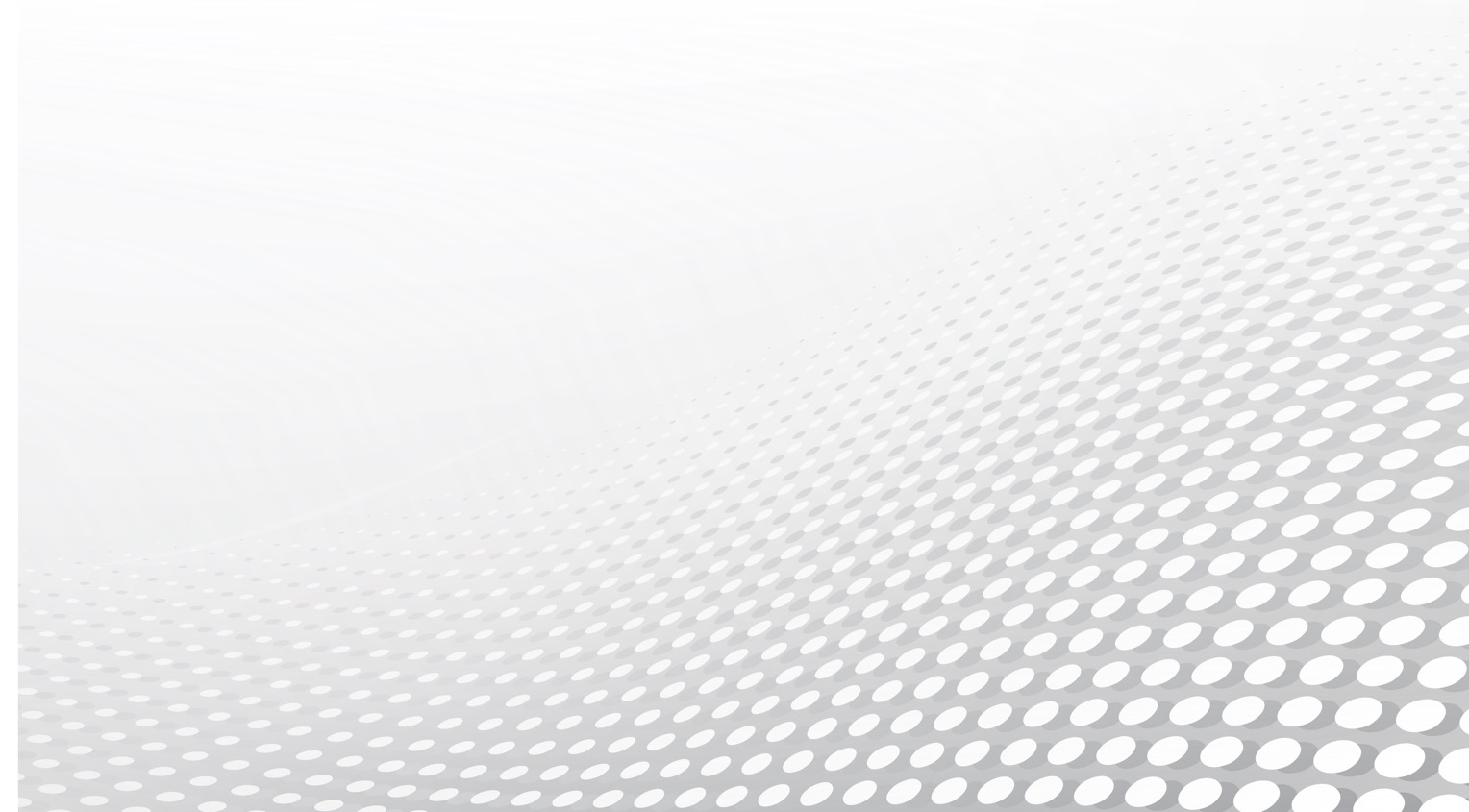 CIFRAS ORIGEN DESTINO DESDE LAS TERMINALES- ENERO, FEBRERO Y MARZO DEL 2023
TOTAL PASAJEROS MOVILIZADOS PRIMER TRIMESTRE 2023: 25.667.197
Fuente: MinTransporte
4
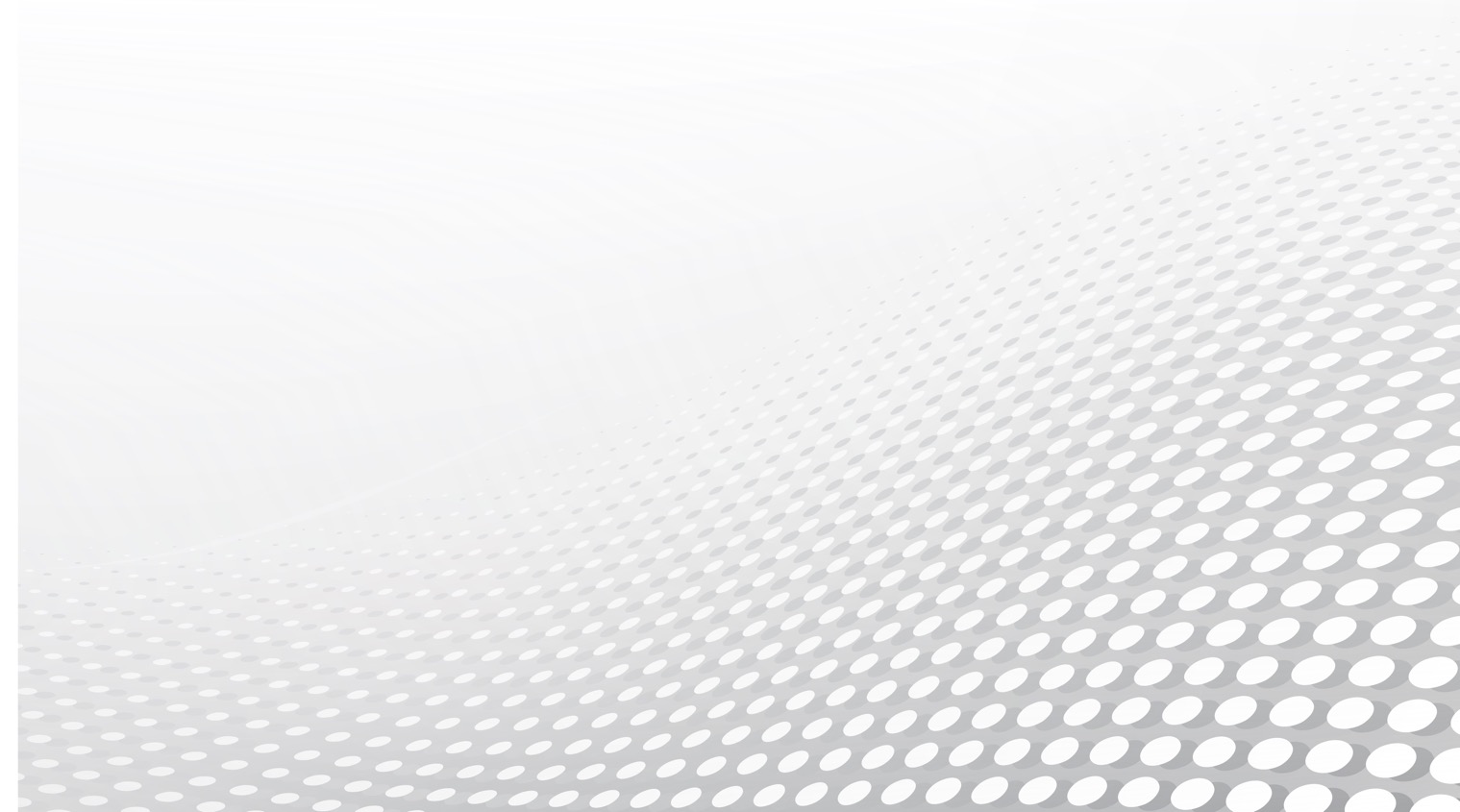 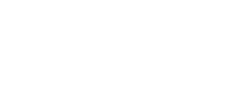 TOTAL
Se movilizaron 2.914.222 pasajeros adicionales en este trimestre, con respecto al mismo periodo en 2022. El sector en 2023 presentó un crecimiento del 13%, con respecto al 2022.
5
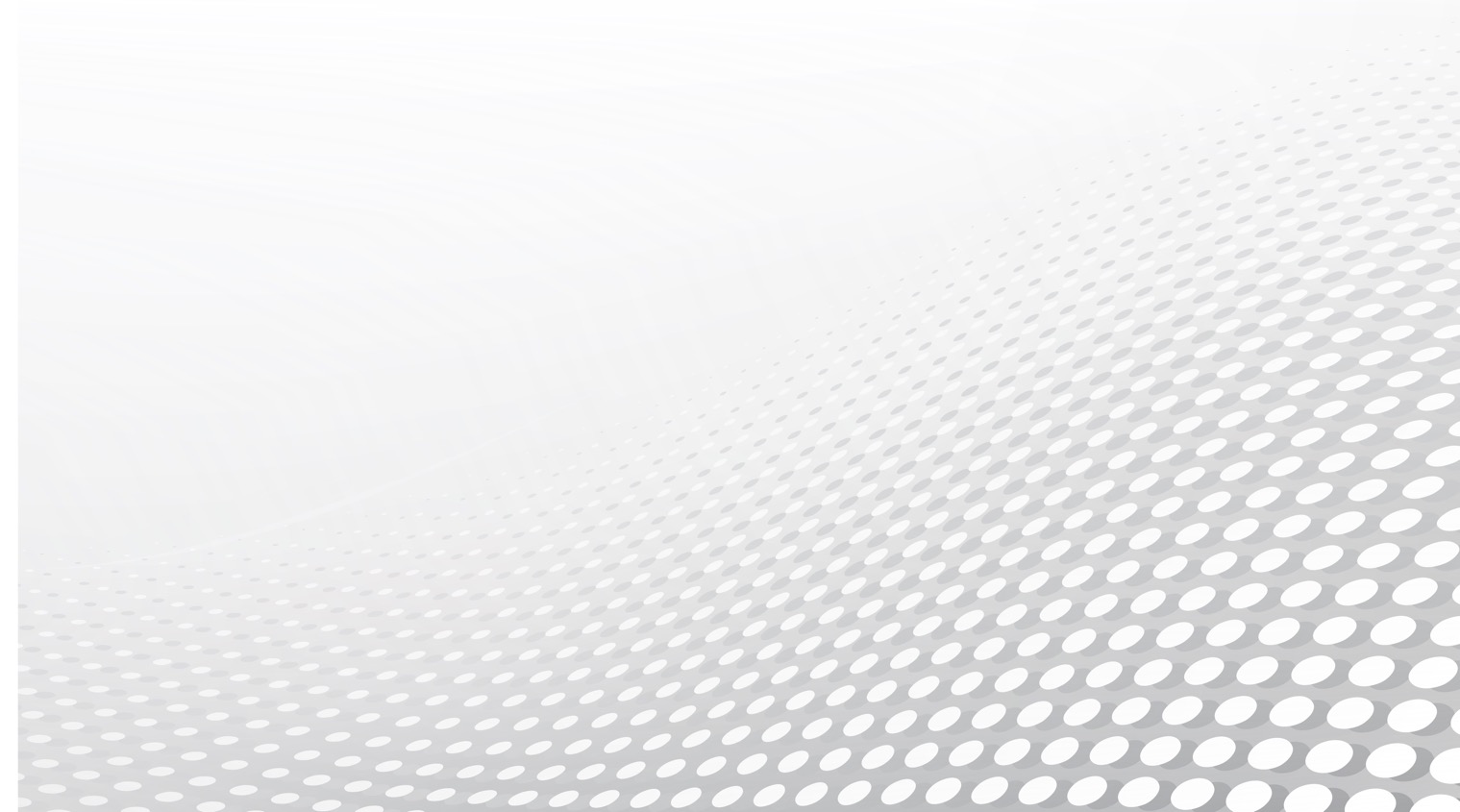 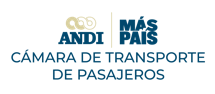 En el mes de Enero del 2023 y se evidenciaron la cifras más altas durante el primer trimestre, con la movilización de 9.776.168 pasajeros, en contraste a los 8.526.092 pasajeros de enero 2022, lo que es un 13% positivo para el sector.
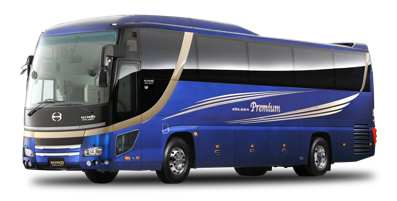 6
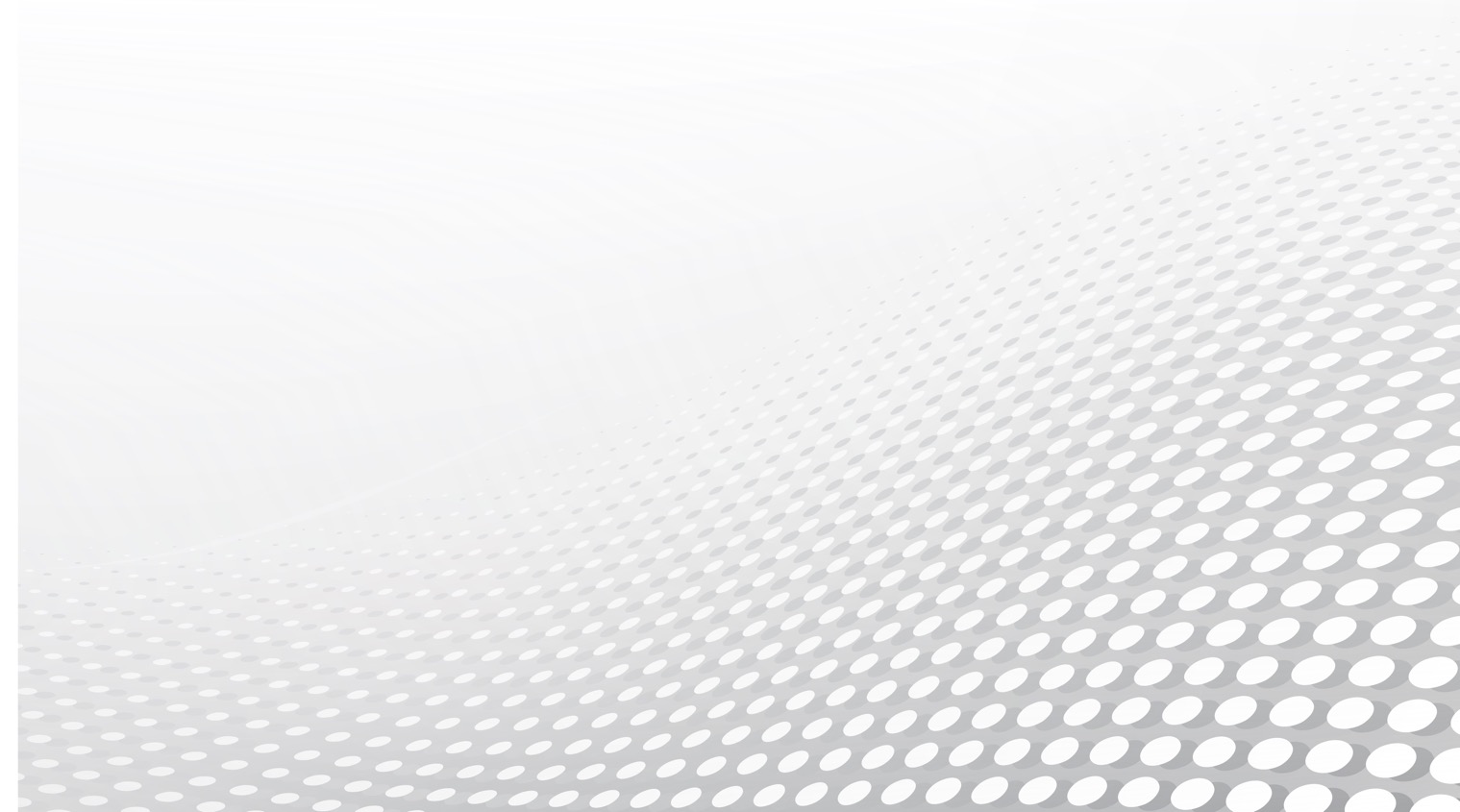 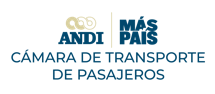 TOP 10  DE RUTAS CON MAYOR FRECUENCIA DE PASAJEROS
1.BOGOTÁ D.C. - SOGAMOSO: 111.947 Pasajeros
2. SOGAMOSO – BOGOTÁ D.C. : 108.968 Pasajeros
3. VILLAVICENCIO – BOGOTÁ D.C. : 105.601 Pasajeros
4. VILLA VICENCIO – BOGOTÁ D.C. : 104.452 Pasajeros
5. BOGOTÁ D.C. – CALI : 96.547 Pasajeros
6. VILLAVICENCIO – BOGOTÁ D.C. : 85.264 Pasajeros 
7. CALI- BOGOTÁ D.C. : 84.936 Pasajeros 
8. ARMERIA – LA TEBIA : 73.972 Pasajeros 
9. PEREIRA - SANTA ROSA DE COBAL : 70.699 Pasajeros 
10. PEREIRA - ARMERIA : 70.363 Pasajeros
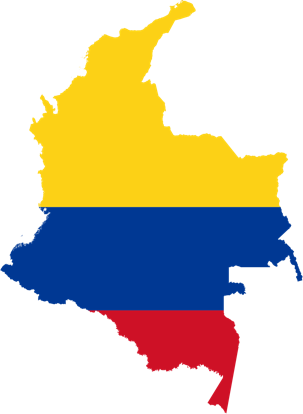 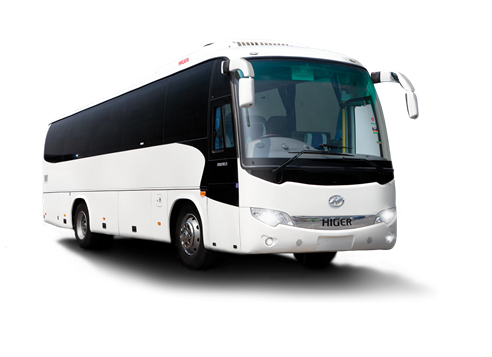 7
Fuente: MinTransporte
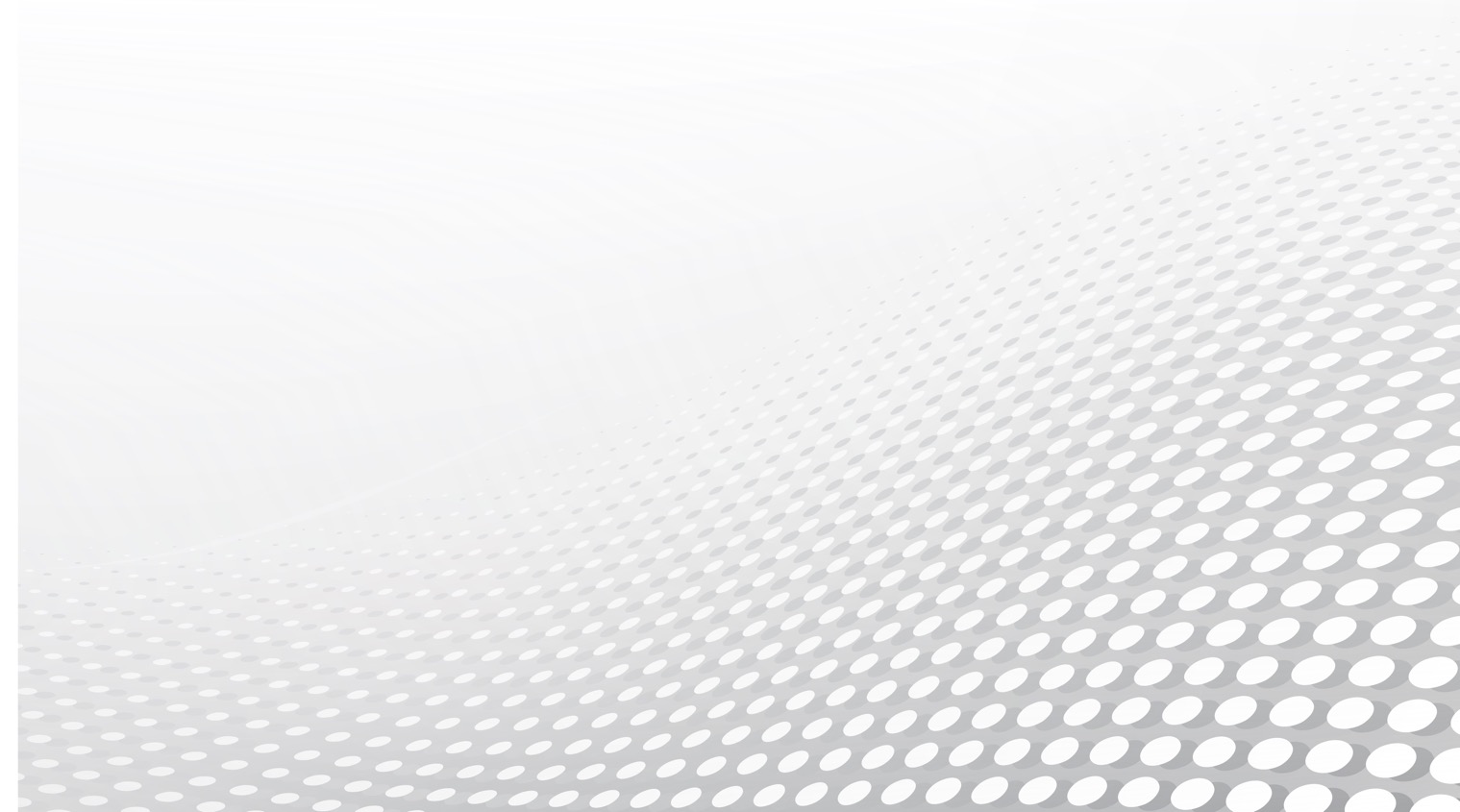 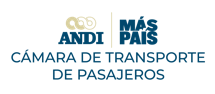 CIUDADES CON MAYOR FRECUENCIA DE PASAJEROS
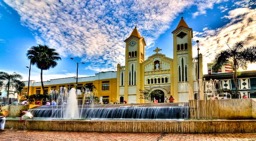 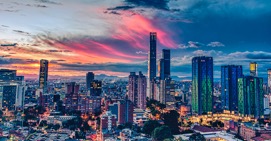 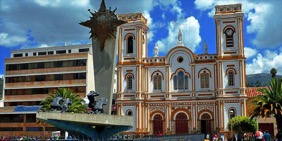 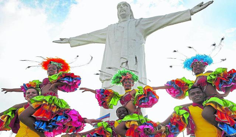 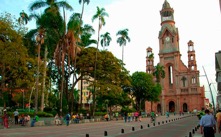 CALI
VILLAVICENCIO
SOGAMOSO
BOGOTÁ D.C.
ARMERIA
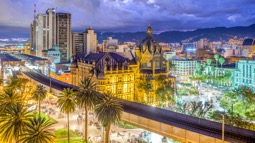 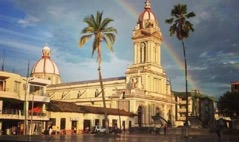 PEREIRA
MEDELLÍN
8
Fuente: MinTransporte
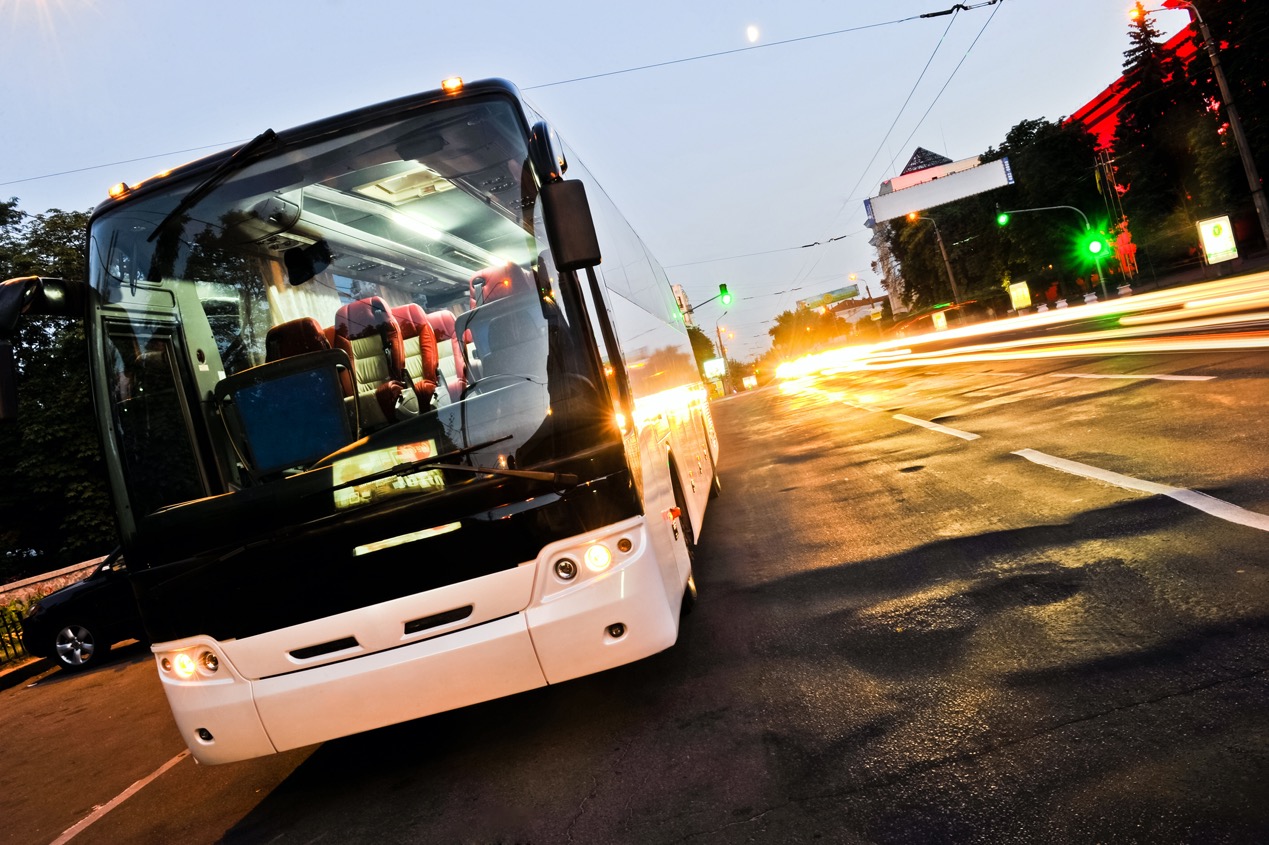 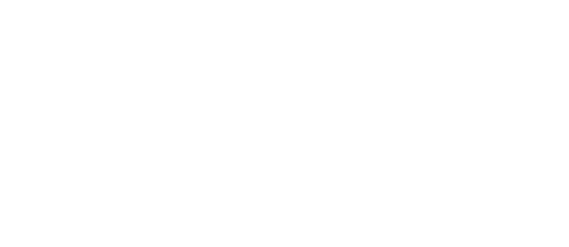 Hernando Tatis Gil 
Director Ejecutivo